Introduction to Obesity
Module 1
Thank you for using the FORWARD: Focus on Obesity Education curriculum.
 
Welcome to the FORWARD: Focus on Obesity Education curriculum. FORWARD was funded by Novo Nordisk Inc. A third-party provider developed the curriculum’s content in consultation with Novo Nordisk Inc. and leading obesity clinician experts. FORWARD relies exclusively on open-source materials available to the general public.

The goal of FORWARD is to present a complete, accurate, non-promotional and fair-balanced picture of the current state of obesity. FORWARD is intended to inspire the development of obesity education in clinical professional schools, ensuring adequate training of future healthcare providers on the diagnosis and management of obesity. By choosing to access and browse this module of FORWARD, you acknowledge that you have read, understand and agreed to the FORWARD Terms of Use. If you do not agree with the FORWARD Terms of Use, you are not permitted to further access this module and should immediately discontinue your use.
Double click to view:
Content current as of August 2023
Learning outcomes
After completing this module, the learner will be able to:
Describe obesity as a serious and progressive chronic disease with an emphasis on energy imbalance
Illustrate knowledge of the epidemiology of obesity and identify factors contributing to increased risk of obesity over time
State the unmet need for patients with obesity
Definition and Classification of Obesity
Clinical obesity: excess adiposity causing negative health outcomes that can be objectively documented by specific signs and symptoms1 
Obesity should be treated within a chronic disease framework, JUST like other chronic, progressive conditions
Like other chronic diseases, obesity is a result of multiple environmental and genetic factors2
weight (kg)
=
height (m2)
BMI
The standard measurement of obesity is a BMI >30 kg/m2
*Pre-obesity, previously called overweight, medicalizes the term, and like pre-diabetes may assist patients and HCPs in taking their weight more seriously.BMI, body mass index; WHO, world health organization.1. Rubino F et al. Lancet Diabetes Endocrinol. 2023;11:226–228; 2. Centers for Disease Control and Prevention (CDC). Defining adult overweight & obesity. Available at: https://www.cdc.gov/obesity/basics/adult-defining.html#:~:text=Obesity%20is%20frequently%20subdivided%20into,BMI%20of%2040%20or%20higher. Accessed June 2023; 3. Obesity playbook. Endocrine Society. 2023. Available at: https://www.endocrine.org/-/media/endocrine/files/obesity/obesity-playbook-final_use.pdf. Accessed May 2023; 4. Bhaskaran K et al. Lancet Diabetes Endocrinol. 2018;6:944–953; 5. Misra A et al. J Assoc Physicians India 2009;57:163–170.
Obesity staging
BMI is better suited to describing populations than individuals
Several obesity staging systems have been developed to assist clinicians in characterizing obesity severity and aid in clinical decision-making
The most well-known staging system is the Edmonton Obesity Staging System (EOSS)
The EOSS is a better predictor of mortality than BMI alone1
BMI, body mass index; EOSS, Edmonton Obesity Staging System.1. Kodsi R et al. Nutrients. 2022;14:967; 2. Sharma AM & Kushner RF. Int J Obes (Lond). 2009;33:289–295.
Obesity prevalence in U.S. over timeAdults and children
Percent (%)
Pre-obesity and obesity criteria used by the CDC1 
Severe obesityclassification recommended by the American Heart Association2,3
Estimated prevalence of BMI ≥30 kg/m2 among U.S. adults, 1999–20184
Adults*,4
Estimated prevalence of BMI ≥30 kg/m2 among U.S. youth aged 2–19 years, 1999–20165
Youth†,4,5
Survey years
*Significant linear trend. BMI, body mass index; CDC, Centers for Disease Control and Prevention; U.S., United States.Estimates are age-adjusted by the direct method to the 2000 U.S. census population using the age groups 20–39, 40–59, and 60 and over.Obesity was defined as BMI ≥95th percentile for age and sex (2000) Centers for Disease Control and Prevention growth charts)2,31. CDC Defining Childhood Obesity. Available at: https://www.cdc.gov/obesity/basics/childhood-defining.html?CDC_AA_refVal=https%3A%2F%2Fwww.cdc.gov%2Fobesity%2Fchildhood%2Fdefining.html. Accessed May 2023; 2. Skinner AC et al. JAMA Pediatr. 2014;168:561–566; 3. Kelly AS et al. Circulation 2013;128:1689–1712; 4. Hales CM et al. NCHS Data Brief 2017;288 (National Health and Nutrition Examination Survey). Available at: https://www.cdc.gov/nchs/data/databriefs/db288.pdf  Accessed May 2023; 5. Fryar CD et al. Prevalence of Overweight, Obesity, and Severe Obesity Among Children and Adolescents Aged 2–19 Years: United States, 1963–1965 Through 2015–2016 Available at: https://www.cdc.gov/nchs/data/hestat/obesity_child_13_14/obesity_child_13_14.htm Accessed May 2023.
Prevalence of obesity in U.S. by race in children aged 2–19 from 2017-2020
Obesity* prevalence increased with age and decreased with increasing family income
Prevalence (%)
Race
*Obesity is defined as a BMI of greater than or equal to the age- and sex-specific 95th percentile.BMI, body mass index; U.S., United States.Stierman B et al. National Health and Nutrition Examination Survey 2017–March 2020 Prepandemic Data Files—Development of Files and Prevalence Estimates for Selected Health Outcomes. 2021. Available at: https://stacks.cdc.gov/view/cdc/106273. Accessed August 2023.
WA
ME
ID
MT
MN
ND
MI
OR
NH
VT
NY
WI
SD
MA
WY
CT
PA
CA
IA
NJ
NV
OH
NE
IL
UT
IN
WV
DE
MD
CO
VA
MO
KS
KY
NC
TN
AZ
NM
OK
AR
TX
SC
GA
AL
MS
LA
FL
AK
HI
BMI ≥30 kg/m2 is prevalent across the U.S., affecting ≥20% of adults in all states
DC
20%–<25%
25%–<30%
30%–<35%
35%–<40%
40%–<45%
GU
Insufficient data*
PR
*Sample size <50, the relative standard error (dividing the standard error by the prevalence) ≥30%, or no data in a specific year.Prevalence estimates reflect the Behavioral Risk Factor Surveillance System methodological changes started since 2011. These estimates should not be compared with prevalence estimates before 2011.
BMI, body mass index; U.S., United States.Centers for Disease Control. Adult Obesity Prevalence Maps, 2020. Available at: https://www.cdc.gov/obesity/data/prevalence-maps.html. Accessed May 2023.
WA
ME
ID
MT
MN
ND
MI
OR
NH
VT
NY
WI
SD
MA
WY
CT
PA
CA
IA
NJ
NV
OH
NE
IL
UT
IN
WV
DE
MD
CO
VA
MO
KS
KY
NC
TN
AZ
NM
OK
AR
TX
SC
GA
AL
MS
LA
FL
AK
HI
Adolescents aged 10–17: BMI >30 prevalence rates in U.S. by state in 2019–2020
10–14.9%
15–19.9%
20–24.9%
25–29.9%
U.S., United States.State of Childhood Obesity. Available at: https://stateofobesity.org/children1017. Accessed May 2023.
Obesity meets criteria of a disease
Definition of Health
"a state of complete physical, mental and social well-being and not merely the absence of disease or infirmity“1
AMA Defines a Disease as2: 
An impairment of the normal functioning of some aspect of the body
Characteristic signs or symptoms
Harm or morbidity
Obesity
T2D
Cardiovascular disease
Cancer
Polycystic ovary syndrome
Infertility
MASLD
Dyslipidemia
Increased mortality
Appetite dysregulation (inappropriate hunger)
Abnormal energy balance (reduced metabolic rate)
Endocrine dysfunction
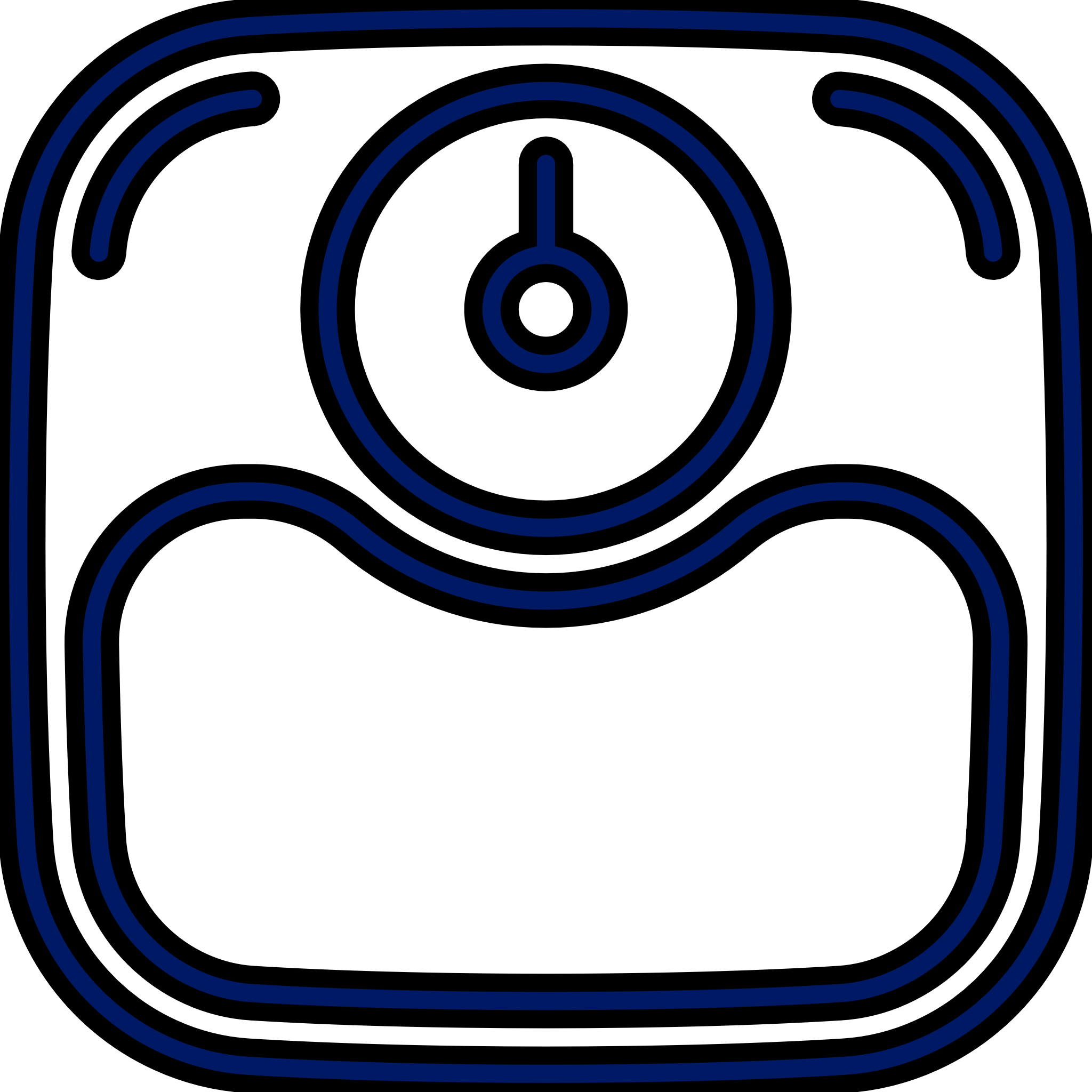 Increased body fat
Symptoms associated with increased body fat including:
Joint pain
Altered metabolism
Sleep apnea
AMA, American Medical Association, MASLD, metabolic dysfunction-associated steatotic liver disease; T2D, type 2 diabetes.1. World Health Organization. Constitution of the World Health Organization as adopted by the International Health Conference, New York, 19–22 June 1946; 2. Mechanick JI et al. Endocr Pract 2012;18(5):642–648.
Obesity and appetite regulation
Energy balance is regulated by the brain through various sources of input1-8
The brain controls appetite by regulating the three types of eating1-8
Homeostatic eating

‘eating for hunger’
Hedonic
eating

‘eating for pleasure’
Energy expenditure
(Resting metabolic rate, thermic effect of food,  physical activity)
Energy intake
Environment
Hedonic input
Executive function

‘deciding to eat’
Adipose tissue
Gut
Processed foods
Medications
Pancreas
1. González H. Managing Patients with Obesity. DOI 10.1007/978-3-319-12331-8, Springer International Publishing Switzerland 2016; 2. Gadde KM et al. J Am Coll Cardiol 2018;71:69–84; 3. Heymsfield SB and Wadden TA. N Engl J Med 2017;376:254–266; 4. Vallis M. Clin Obes 2019;9:e12299; 5. Hall K et al. Am J Public Health 2014;104:1169–1175; 6. Fothergill E et al. Obesity (Silver Spring) 2016;24:1612–1619; 7. Sumithran P et al. N Engl J Med 2011;365:1597–1604; 8. Schwartz MW et al. Endocrine Reviews 2017;38:267–296.
Energy balance dysregulation contributes to the development of obesity
+
Energy conservation (Obesity)
Disease of common obesity:
Caloric restriction
Physical activity
Genetic predisposition and neuroendocrine control that promotes fat storage (i.e., to survive famine), despite increasing present-day caloric abundance

Result:
Net positive energy balance & increased fat
Energy balance
Increased caloric intake
Sedentary behavior
Energy expenditure
-
Ludwig DS et al. Eur J Clin Nutr. 2022;76:1209–1221.
Causes of obesity
Over-processed & added sugars/ overnutrition1
Poor sleep hygiene3
Several factors interact with the genetic predisposition for caloric retention to cause obesity
Weight promoting Medications1
Endocrine disruptors
Genetic factors1
Pregnancy Maternal & offspring factors2
Sedentary lifestyle1
Environmental & social factors1
1. Gadde KM et al. J Am Coll Cardiol. 2018;71:69–84;2. Kankowski L et al. Front Endocrinol. 2022;13:868441; 3. Papatriantafyllou E et al. Nutrients. 2022;14:1549.
Current landscape in obesity management
Obesity is not managed as a chronic disease
Current treatment
Should be treated as:
A chronic disease 
Using BMI or other metric as a target to treat, like other chronic diseases (e.g., hypertension, dyslipidemia and diabetes)
Lifestyle counseling to eat less & move more is the singular intervention
Treating the weight-related complications, but not the disease itself
BMI, body mass index; LDL-C, low-density lipoprotein cholesterol.Kaplan LM et al. Obesity 2018;26:61–9.
Significant unmet need in obesity management
People prescribedanti-obesity medication(1.3%)2
People living with obesity (100%)
People diagnosed with obesity (<40%)1
People receiving evidence-based anti-obesity treatment*(<20%)1
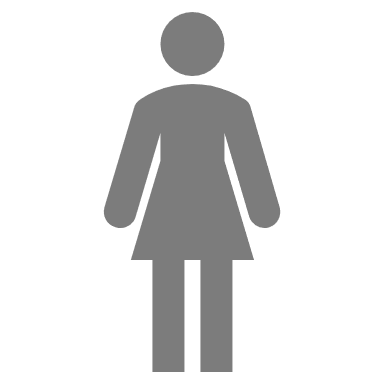 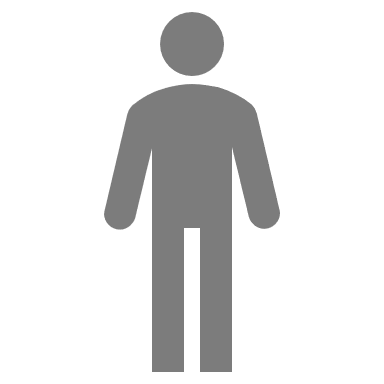 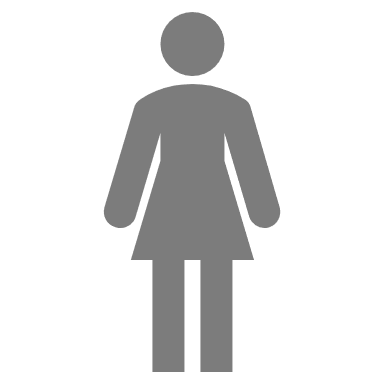 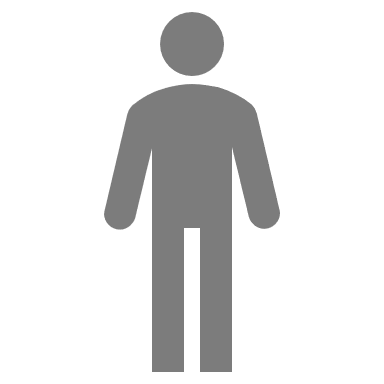 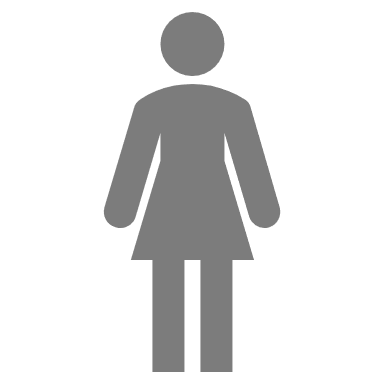 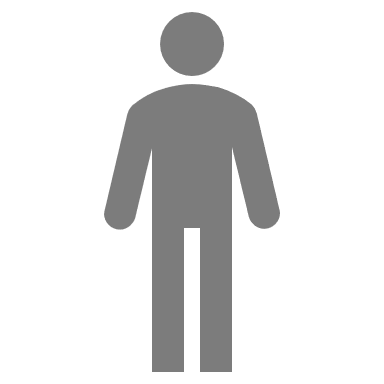 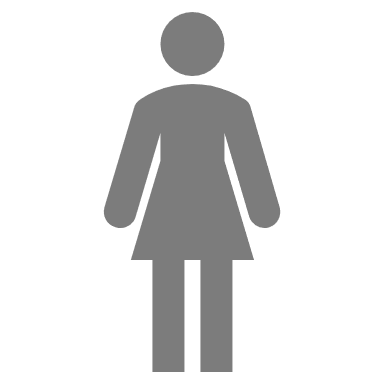 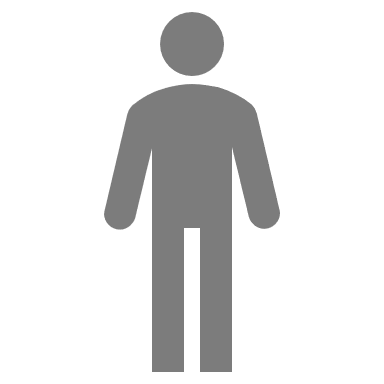 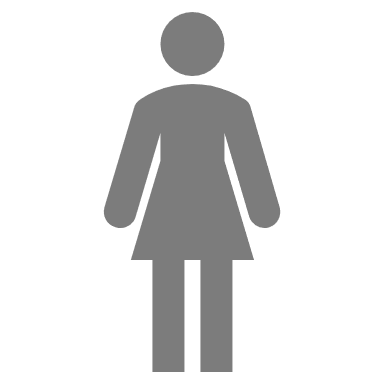 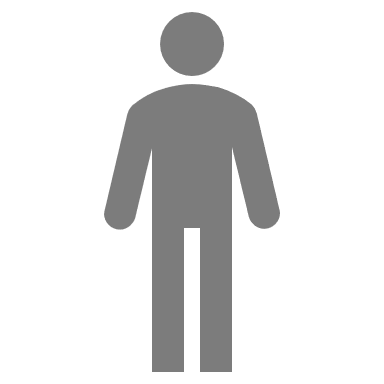 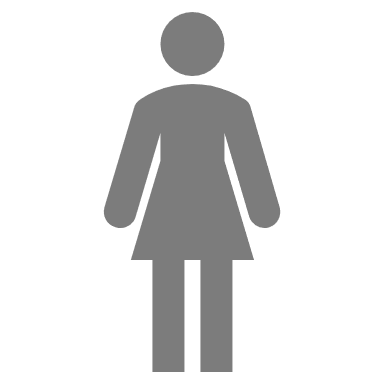 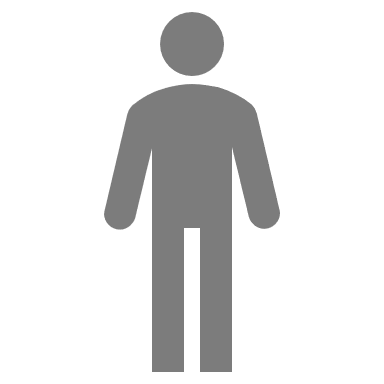 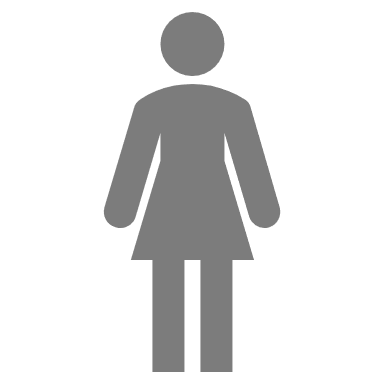 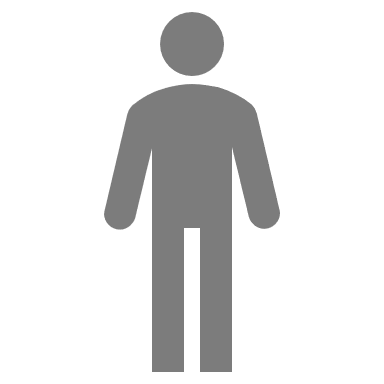 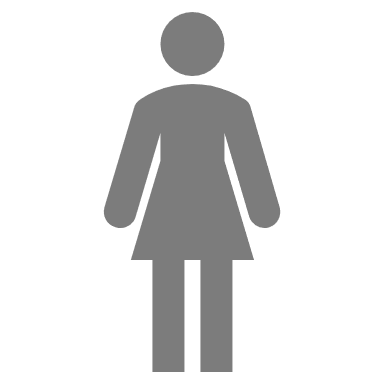 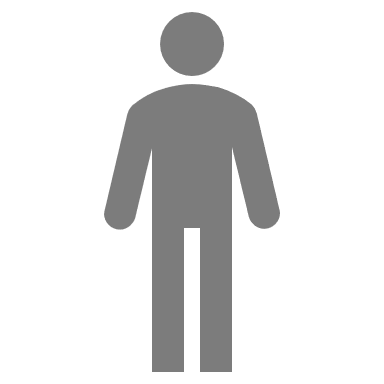 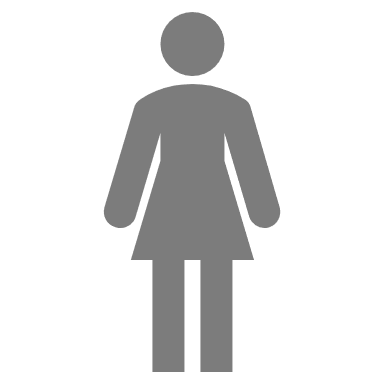 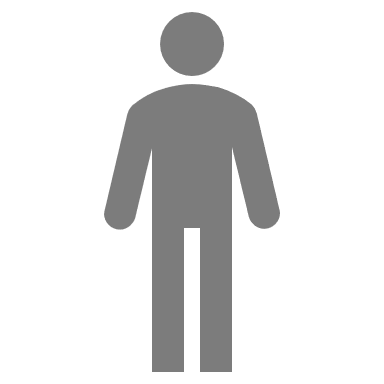 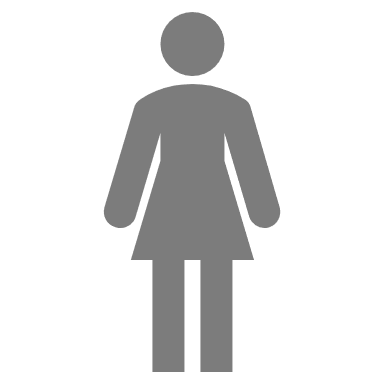 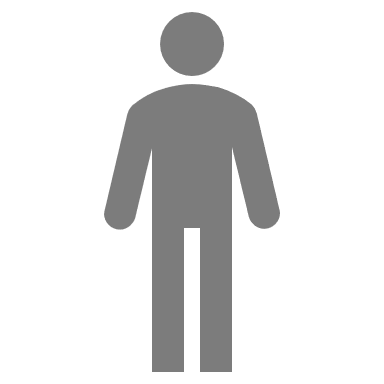 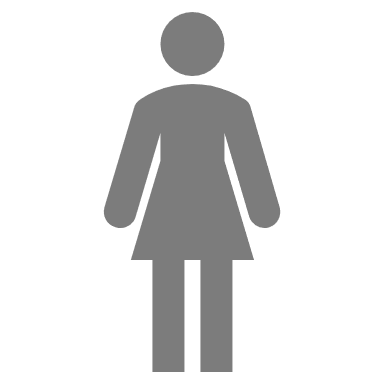 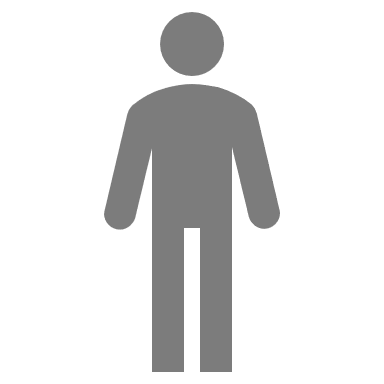 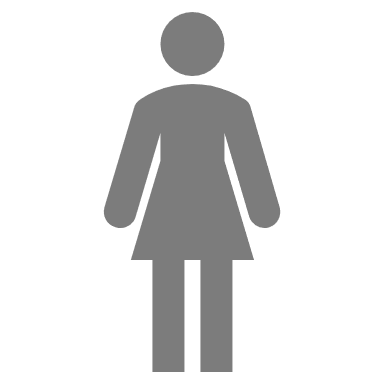 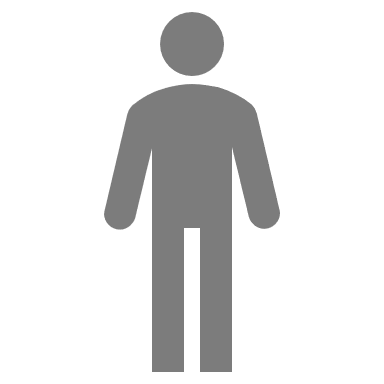 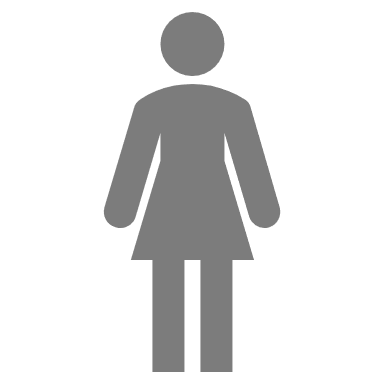 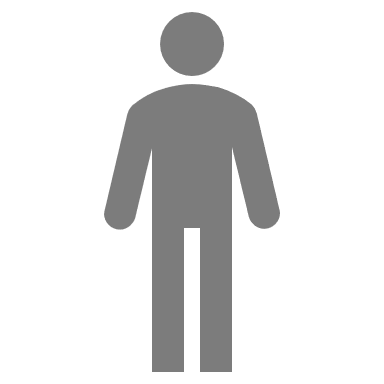 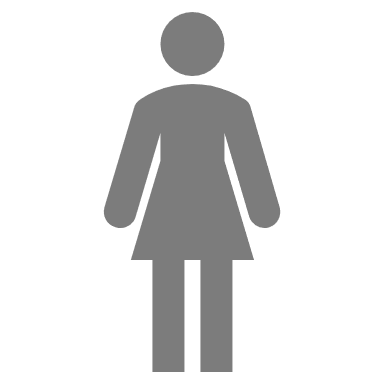 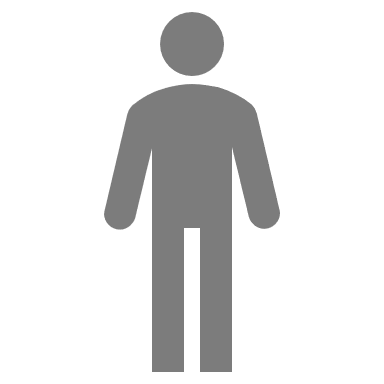 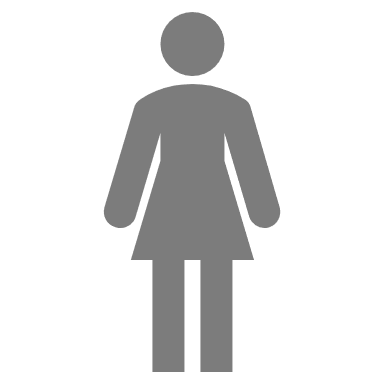 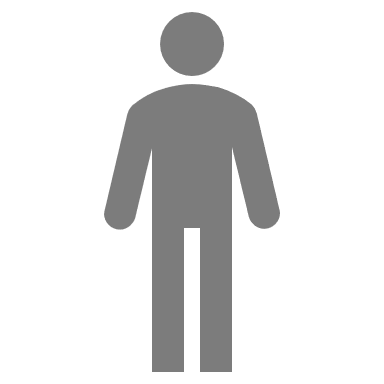 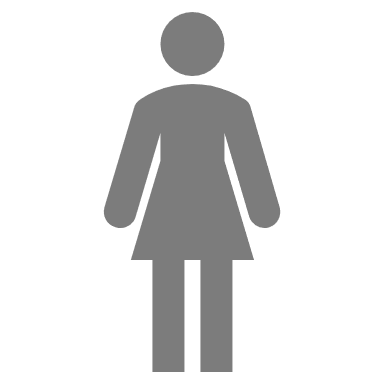 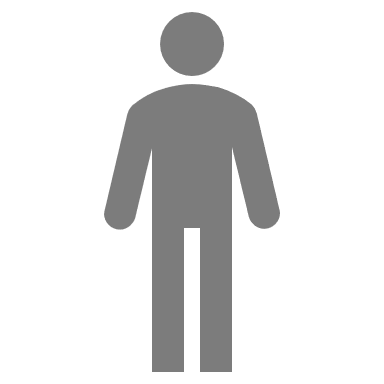 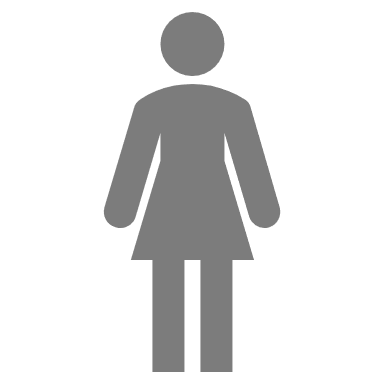 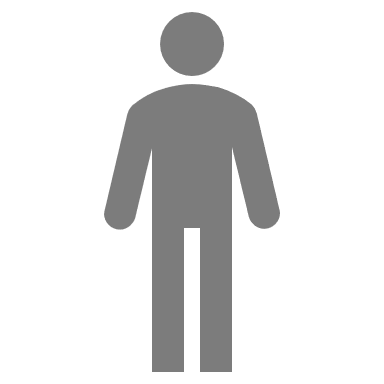 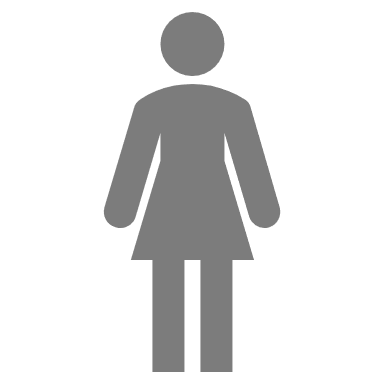 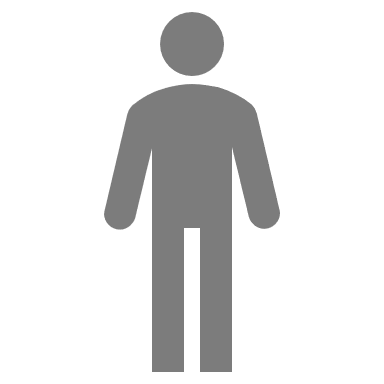 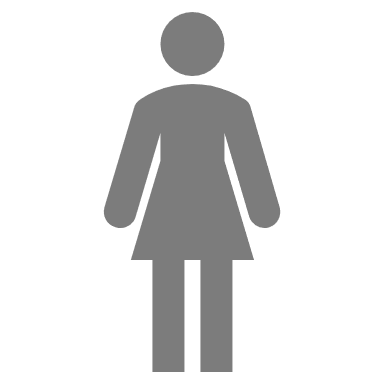 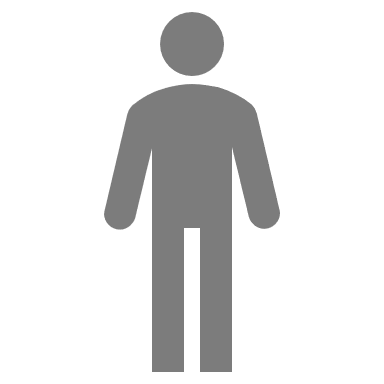 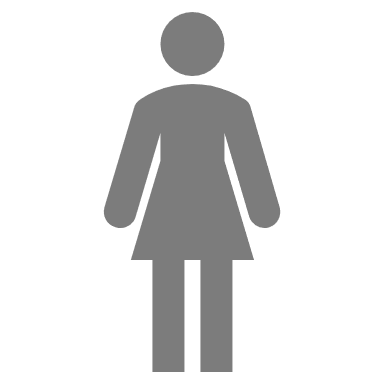 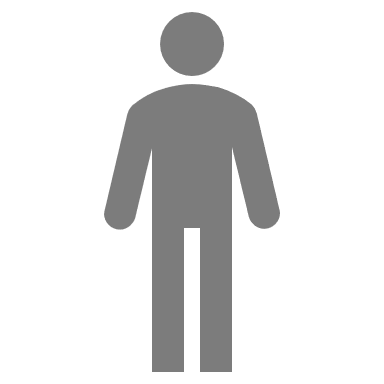 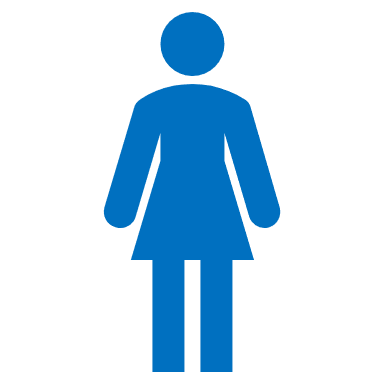 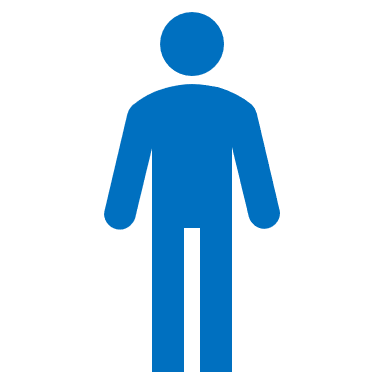 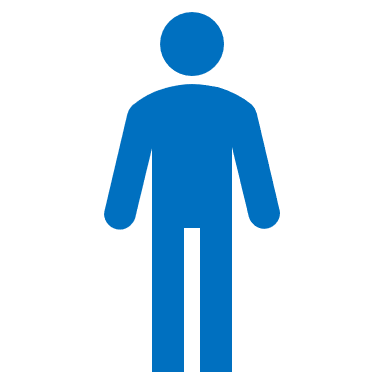 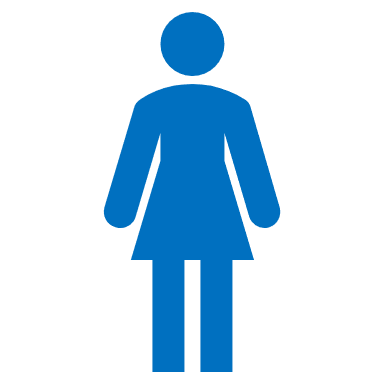 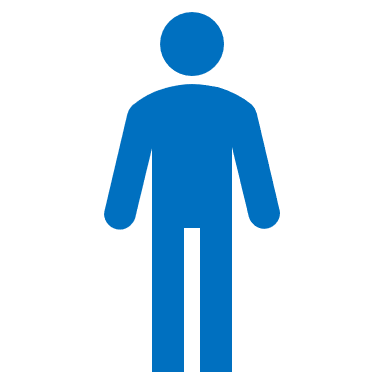 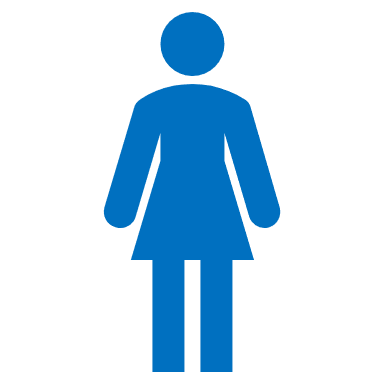 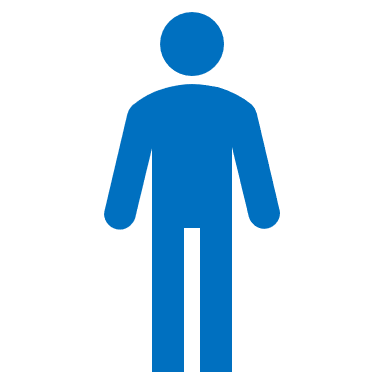 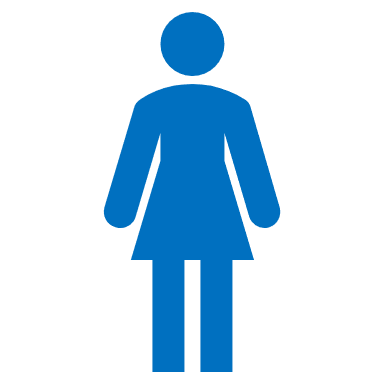 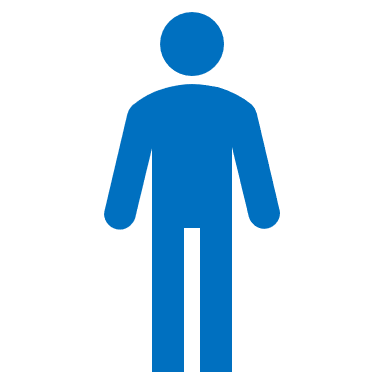 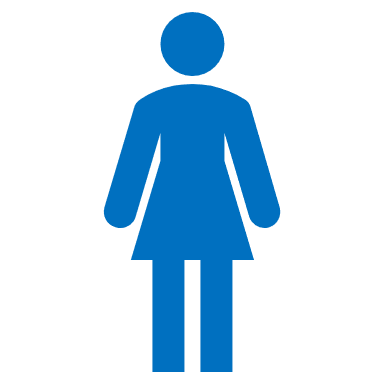 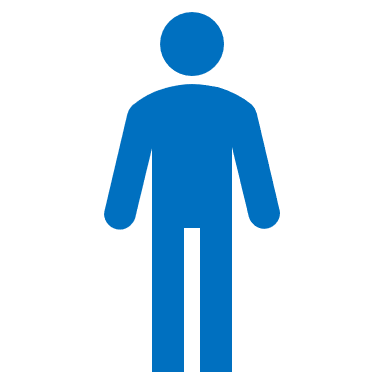 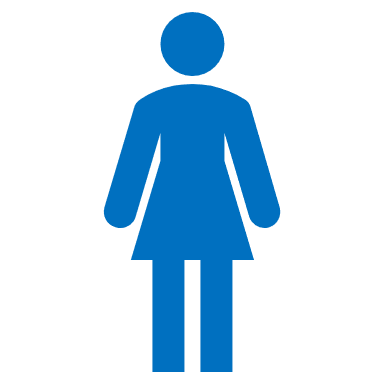 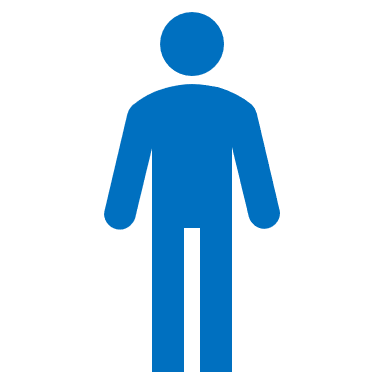 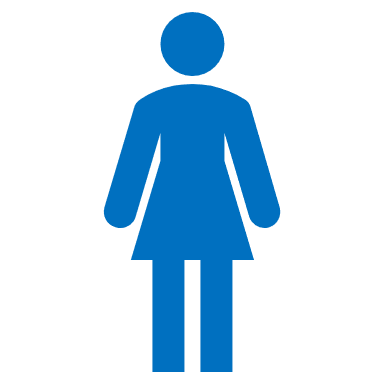 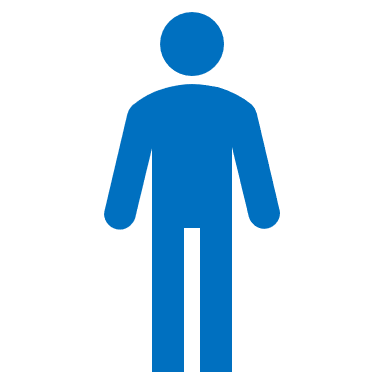 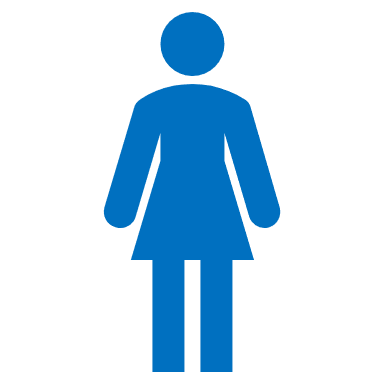 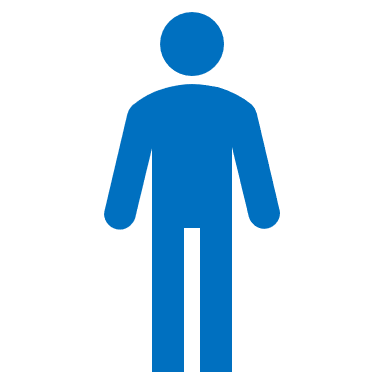 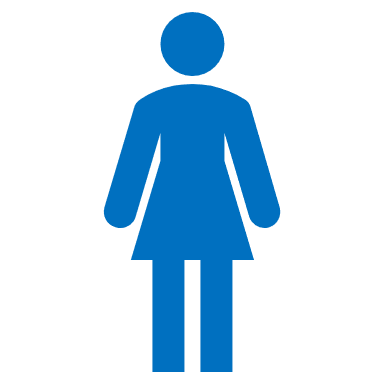 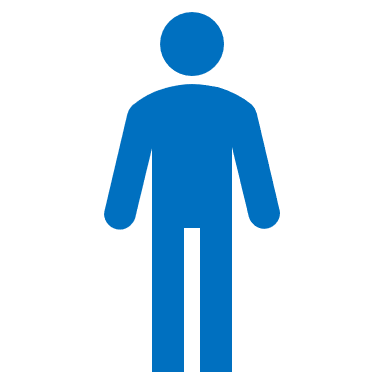 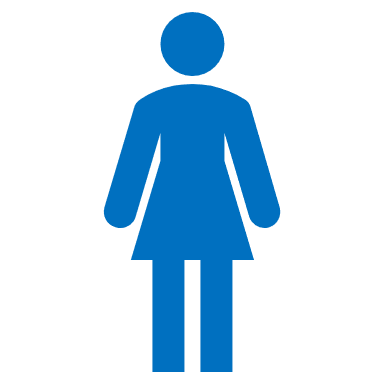 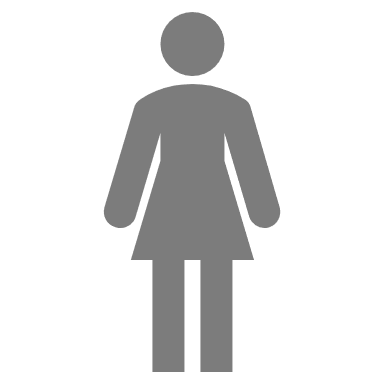 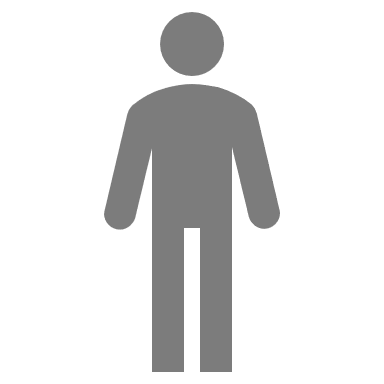 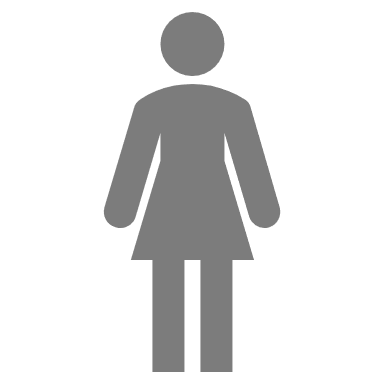 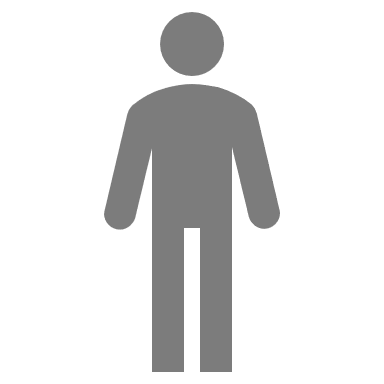 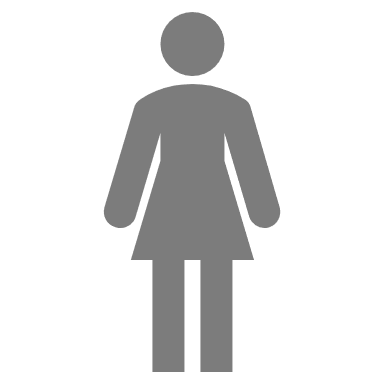 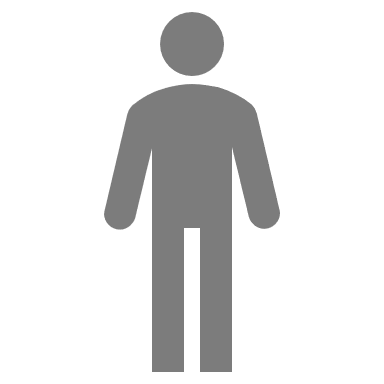 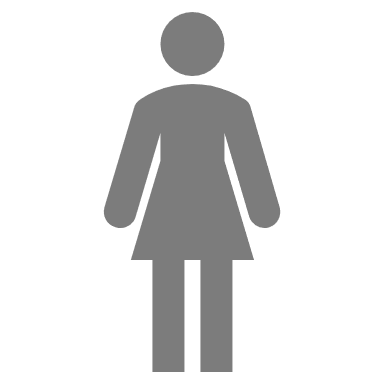 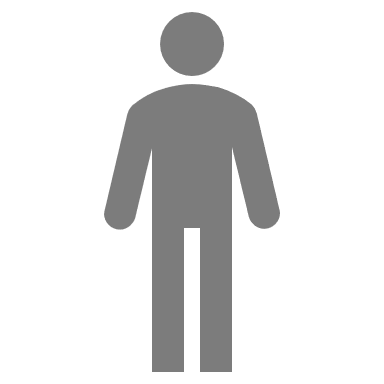 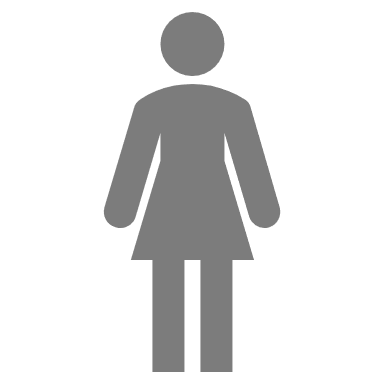 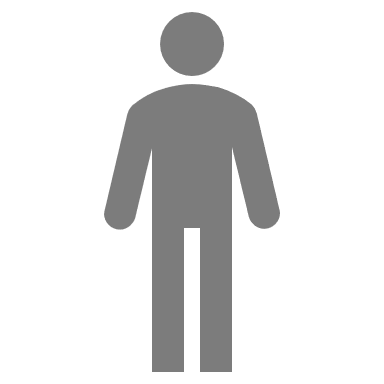 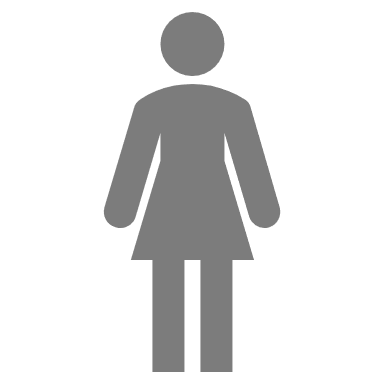 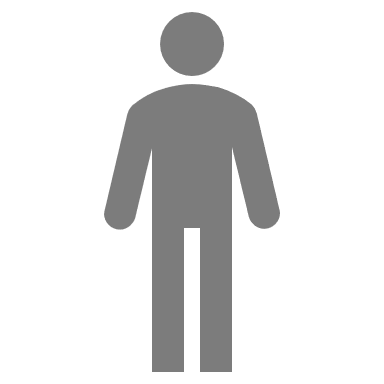 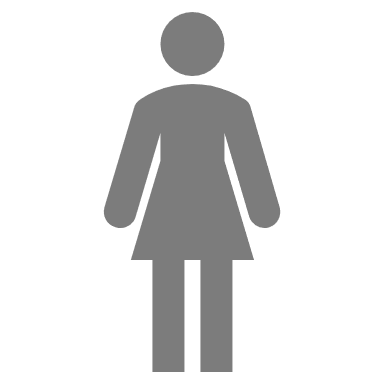 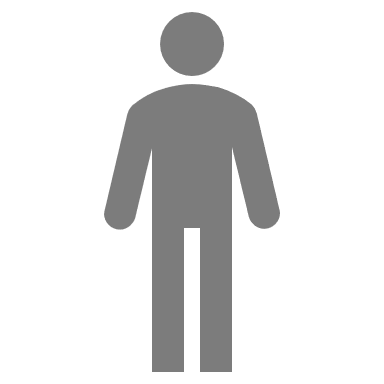 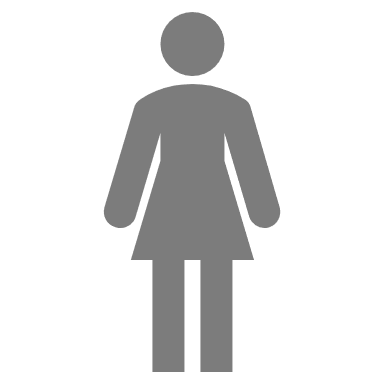 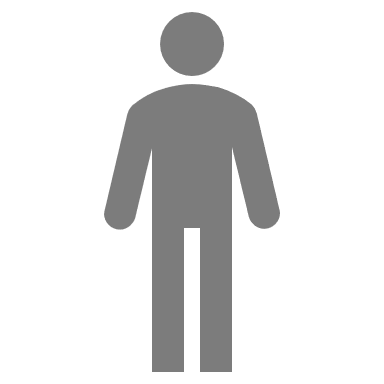 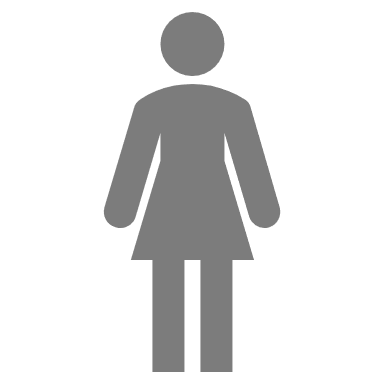 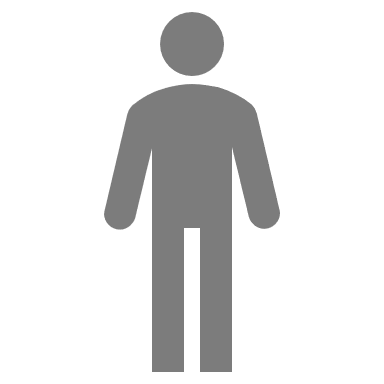 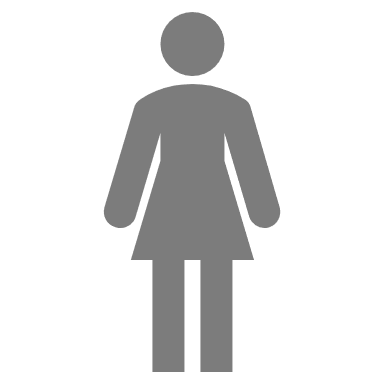 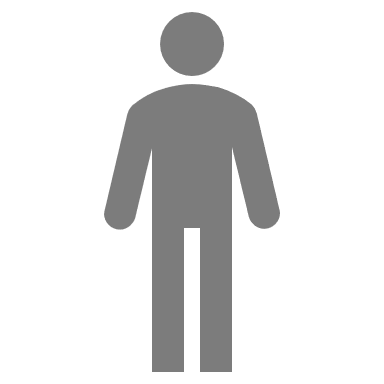 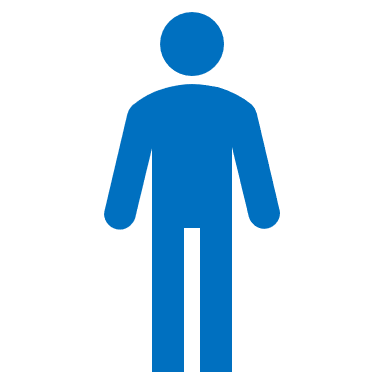 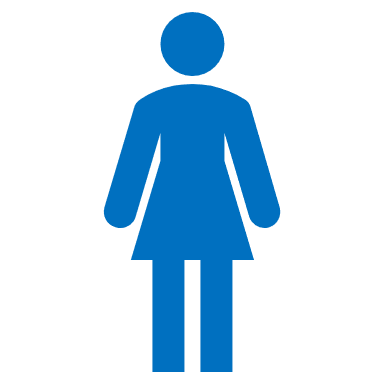 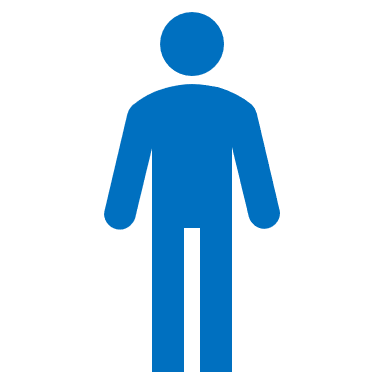 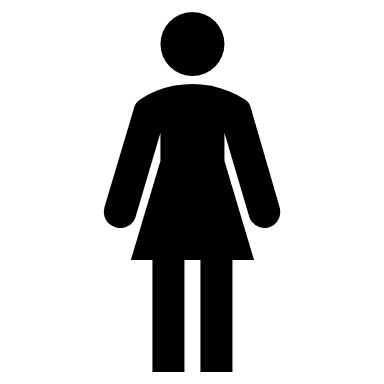 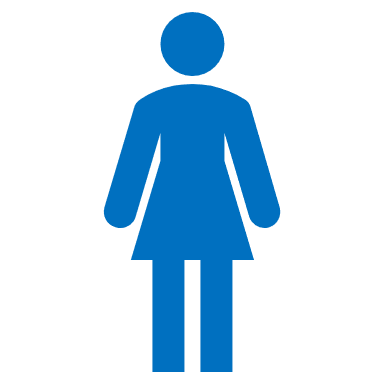 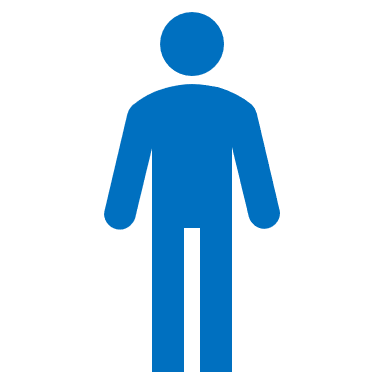 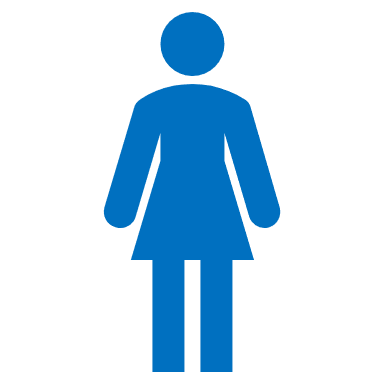 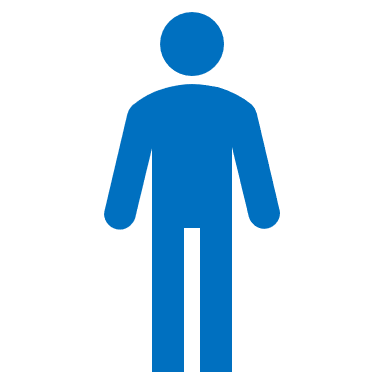 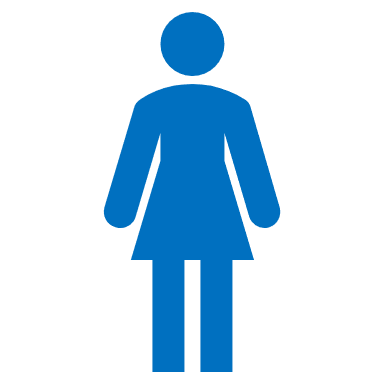 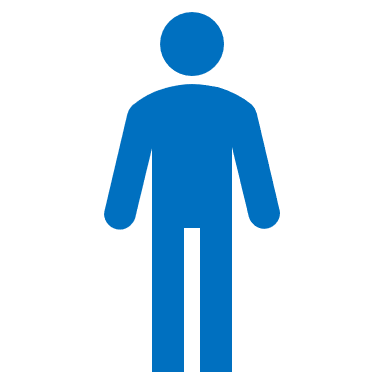 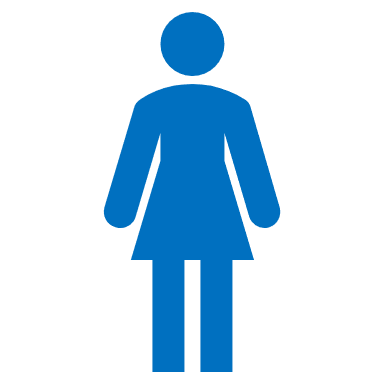 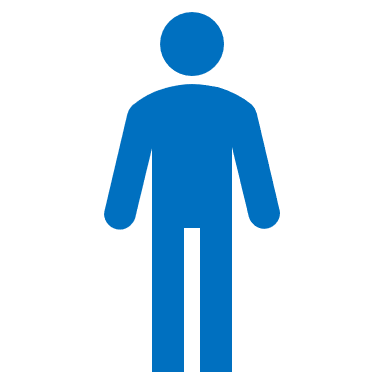 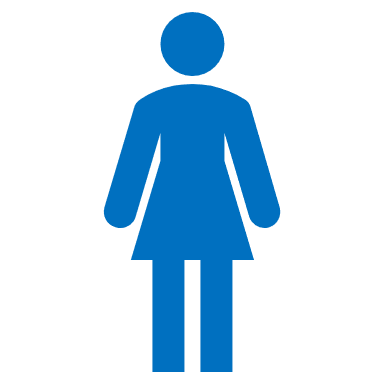 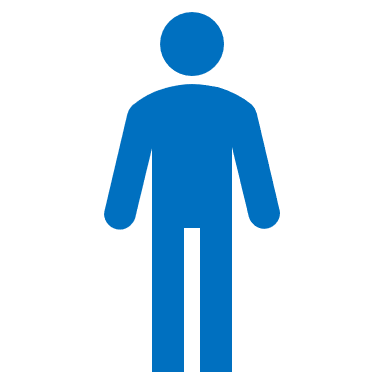 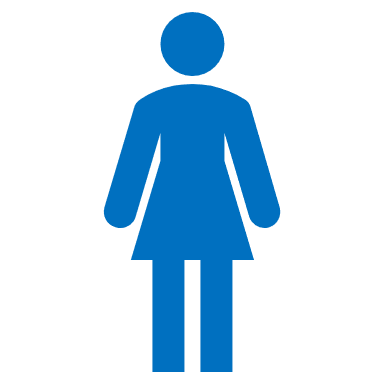 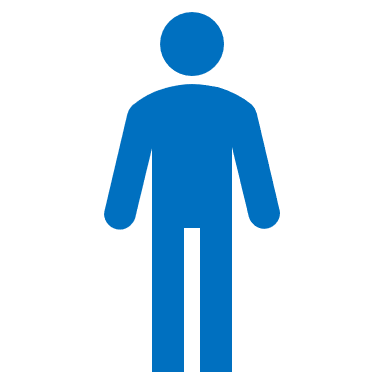 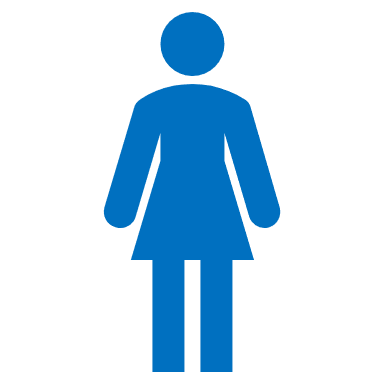 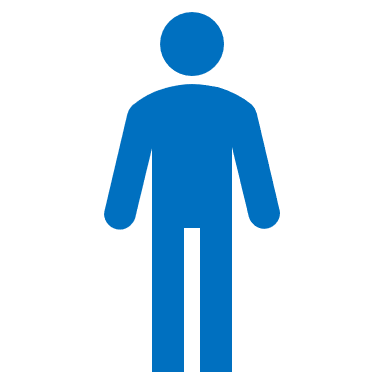 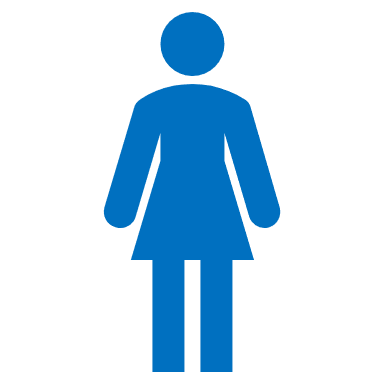 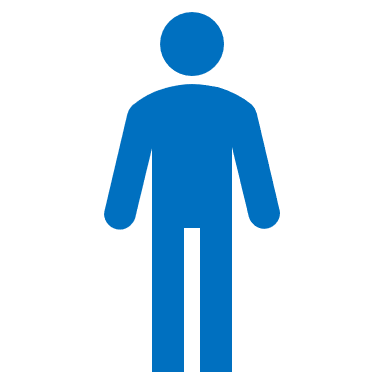 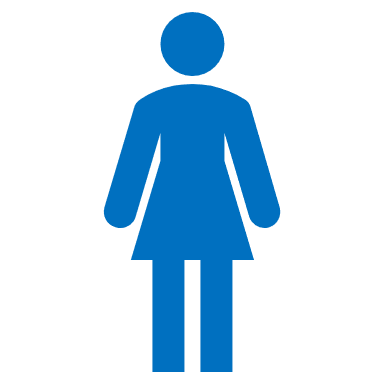 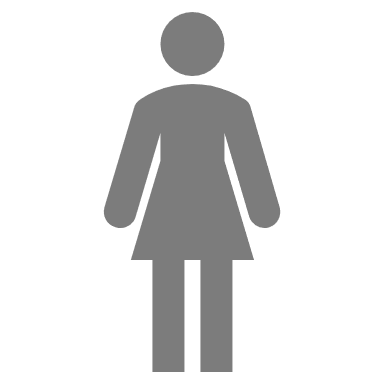 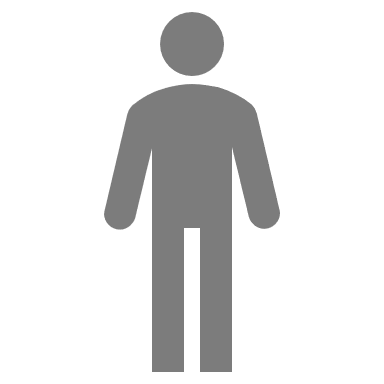 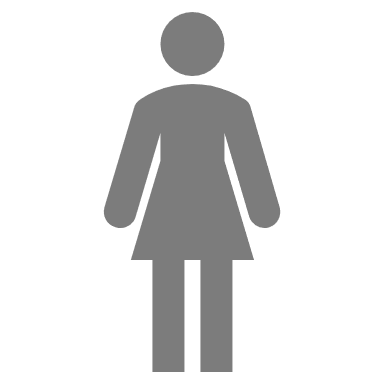 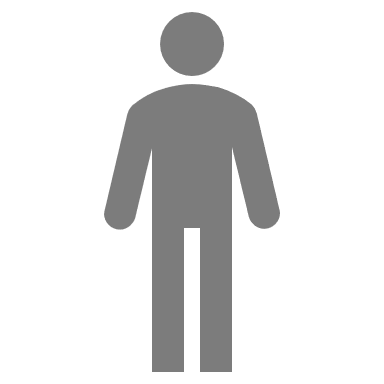 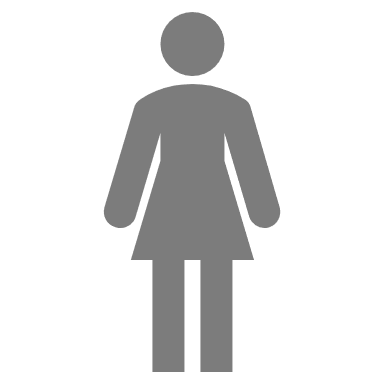 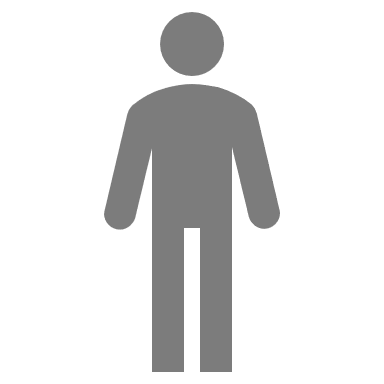 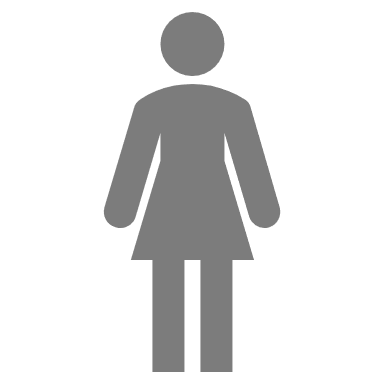 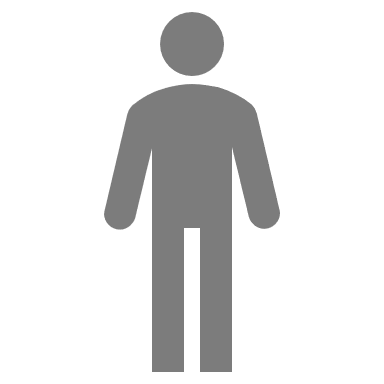 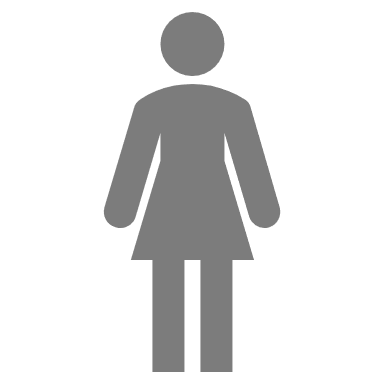 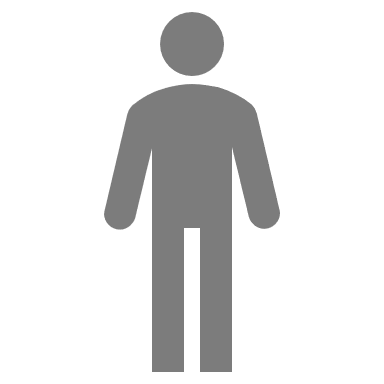 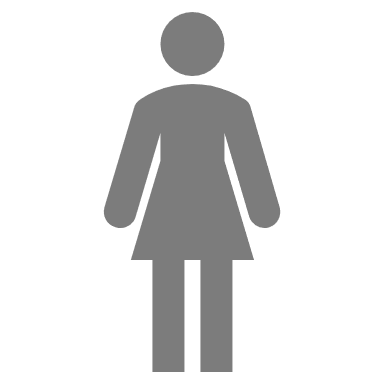 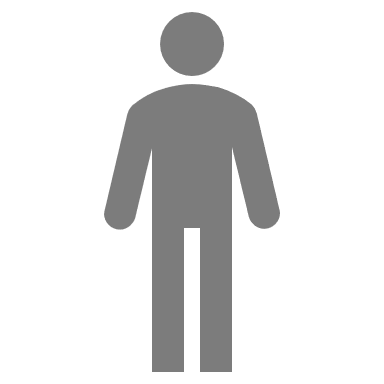 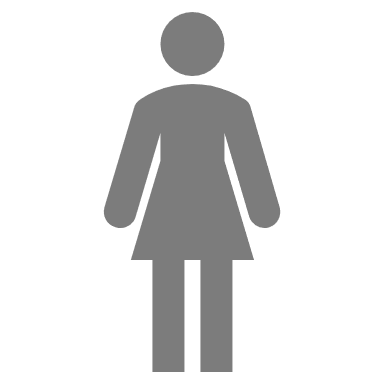 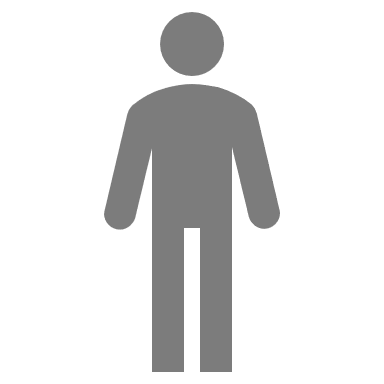 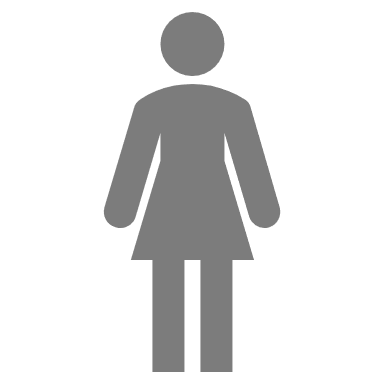 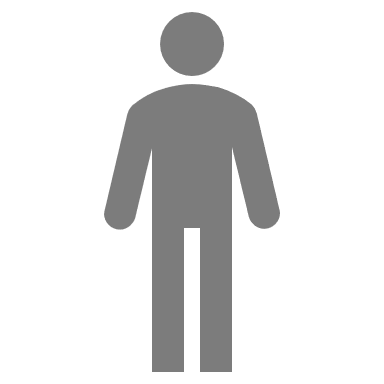 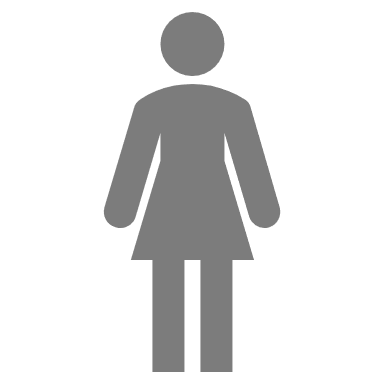 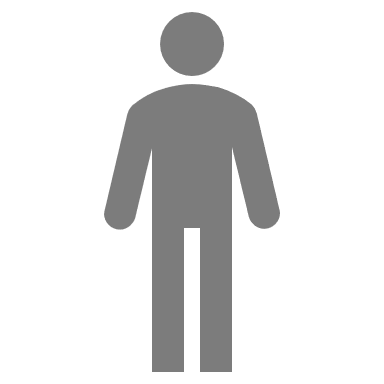 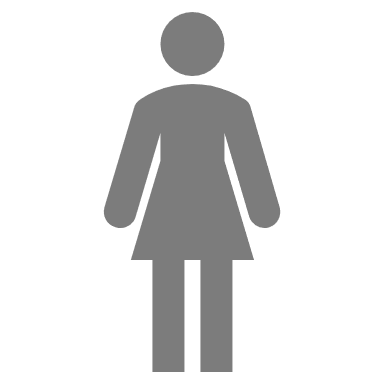 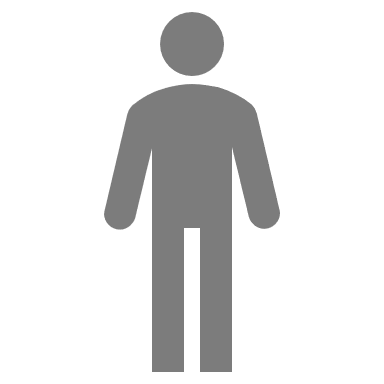 Most people living with obesity do not receive effective obesity treatment*,1–3
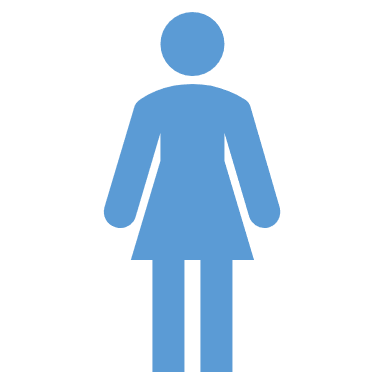 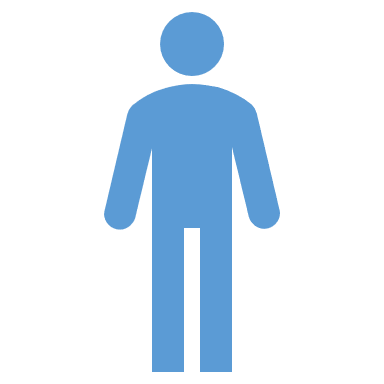 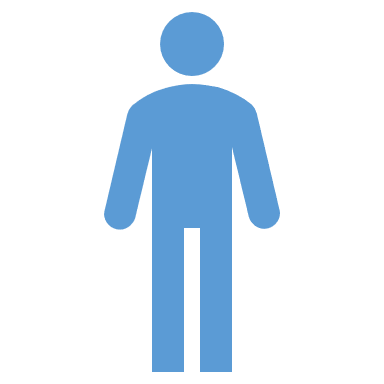 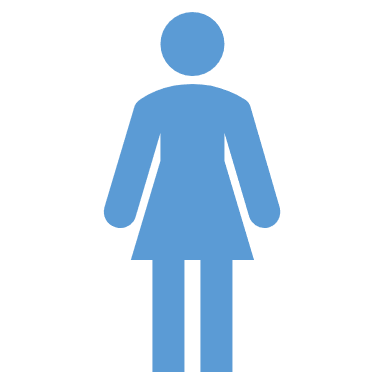 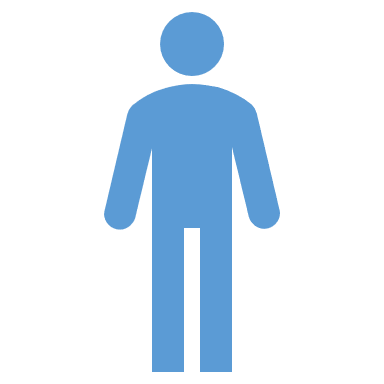 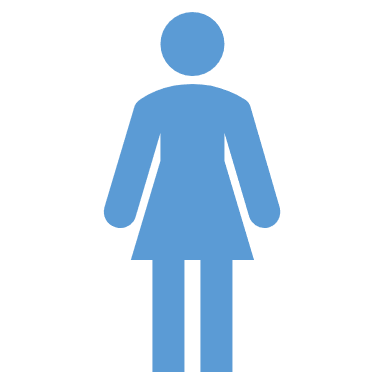 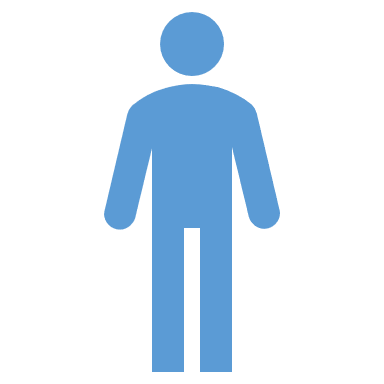 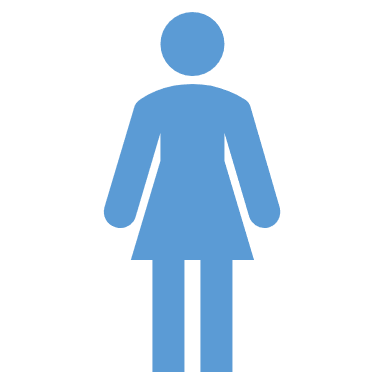 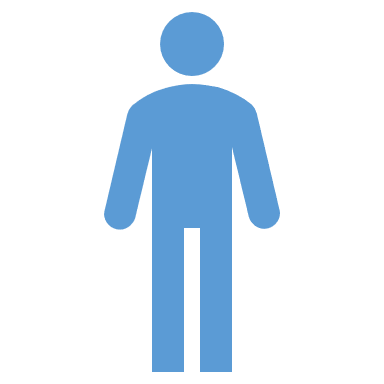 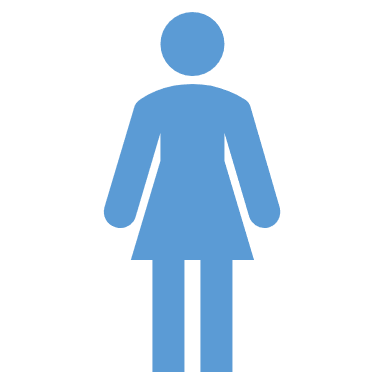 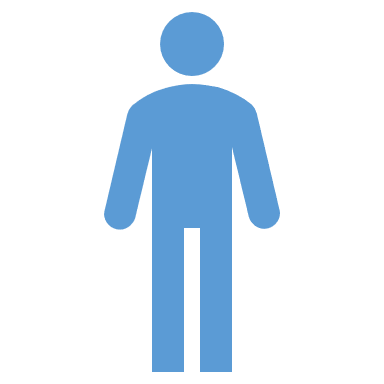 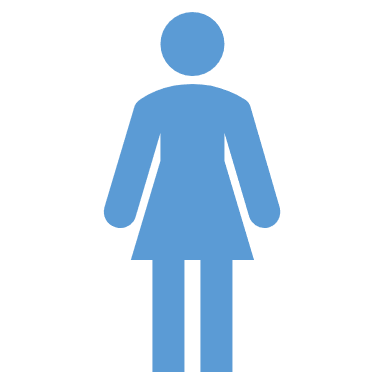 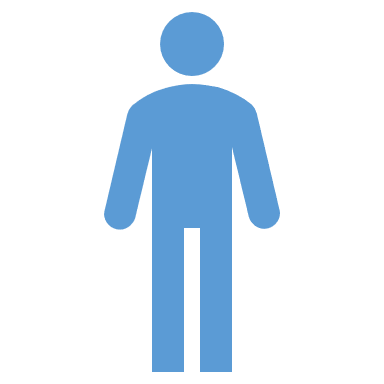 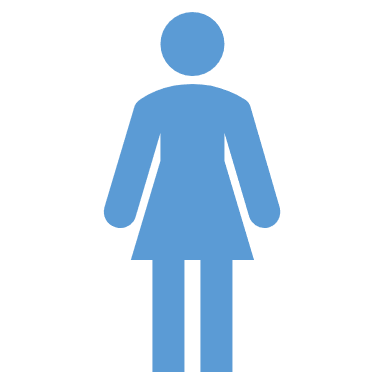 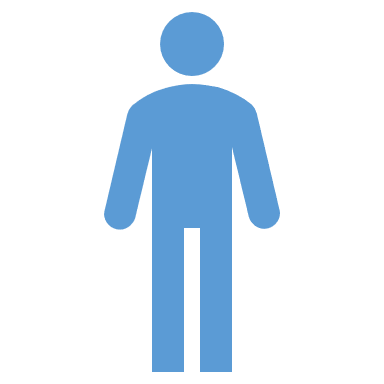 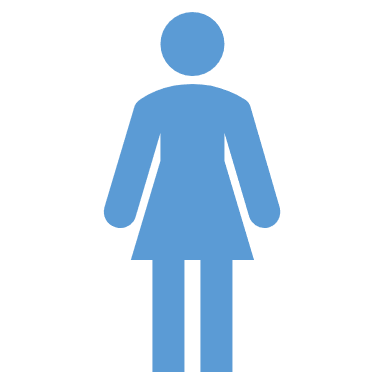 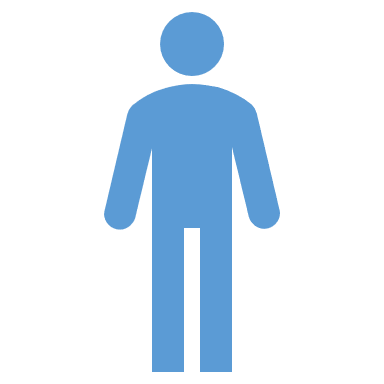 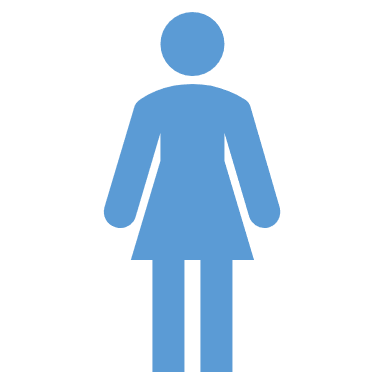 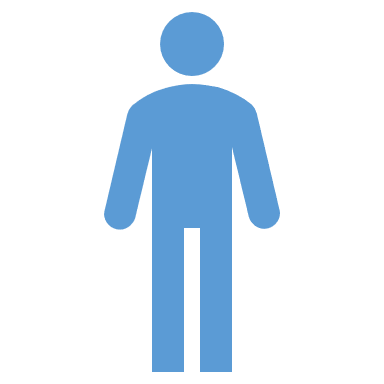 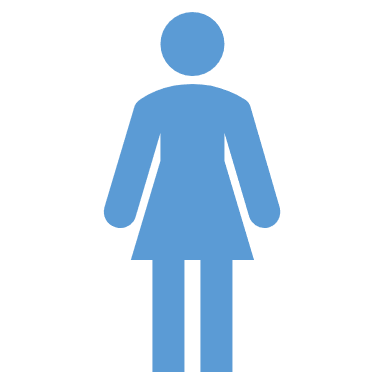 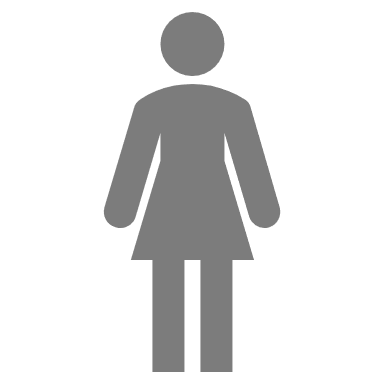 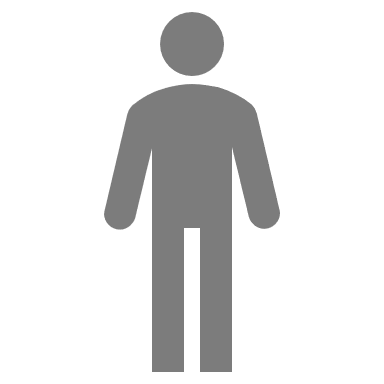 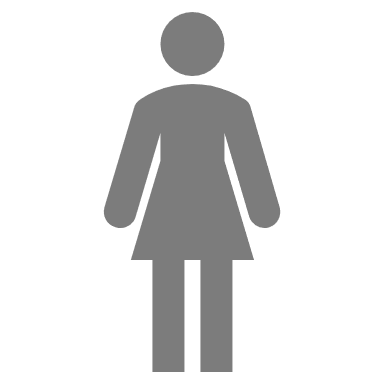 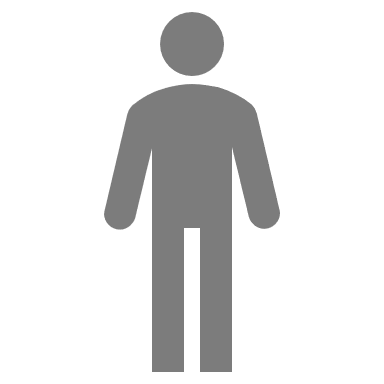 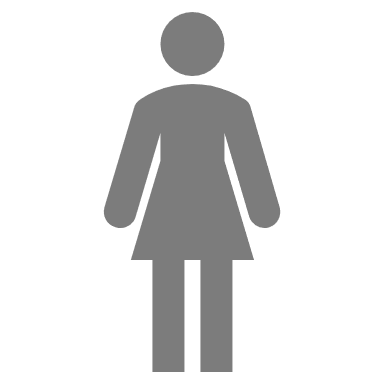 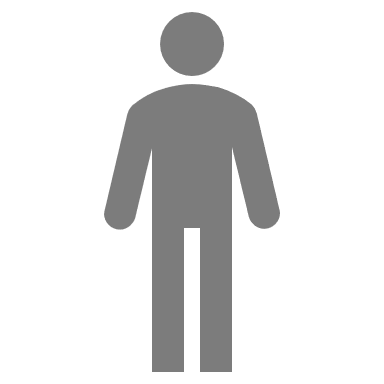 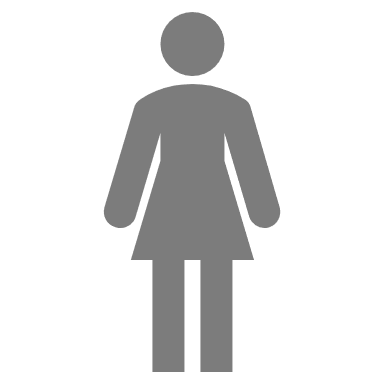 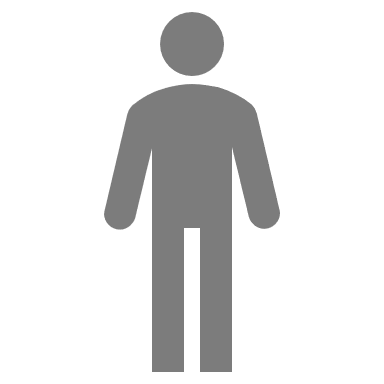 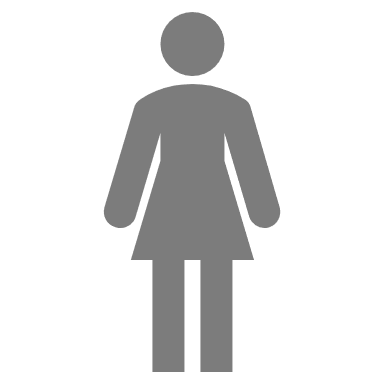 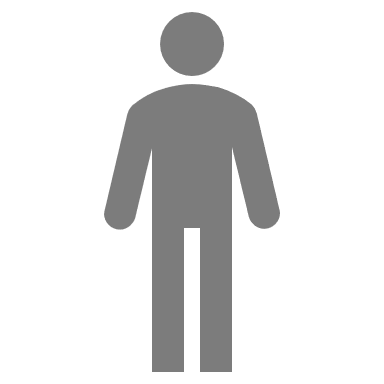 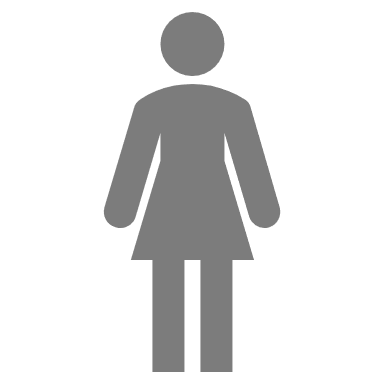 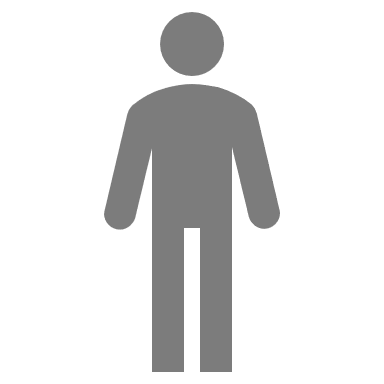 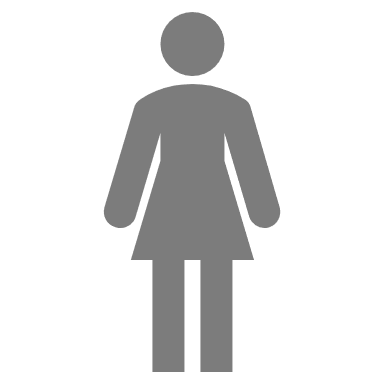 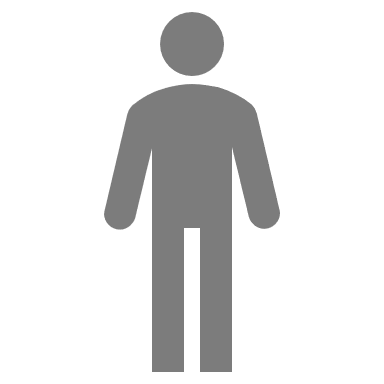 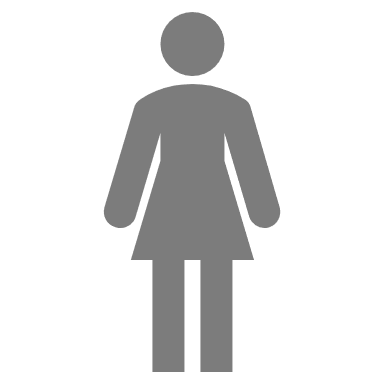 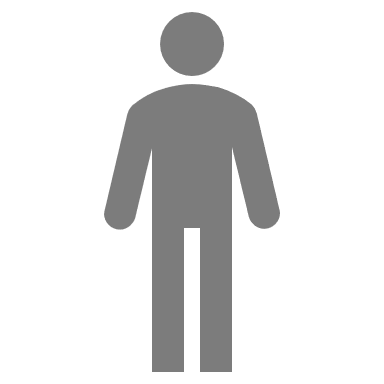 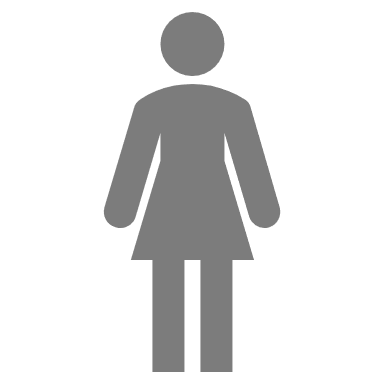 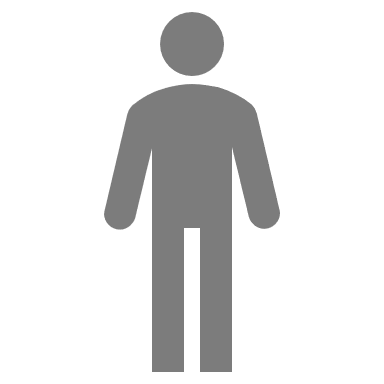 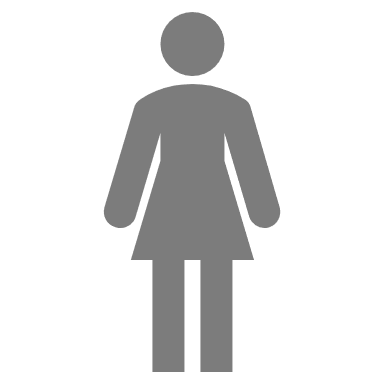 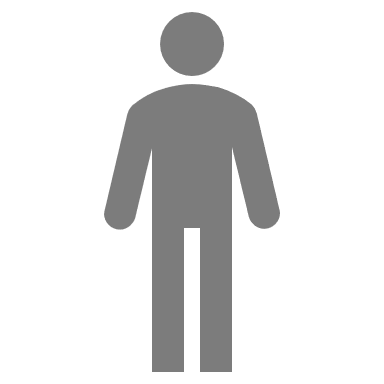 *Includes lifestyle and behavioral counseling, anti-obesity medications and bariatric surgery. 1. Ma J et al. Obesity (Silver Spring). 2009;17:1077–1085; 2. Saxon DR et al. Obesity (Silver Spring). 2019; 27:1975-1981; 3. Garvey WT et al. Endocr Pract. 2016;22:1–203.
Current approaches to obesity care
Physical activity
Behavioral therapy
AOMs
Surgery
Diet
≥150 min prescriptive moderate physical activity/week1
Reduced-calorie healthy meal plan*,1
High frequency of lifestyle counseling (≥16 sessions in 6 months)†,2
BMI ≥30 kg/m2 OR
BMI ≥27 kg/m2 with significant comorbidity‡,1,3
BMI ≥35 kg/m2
OR BMI ≥30 kg/m2 and metabolic disease and in “appropriately selected children and adolescents”4
Treatment guidelines
<20% recommend counseling for people with obesity5
~50% recommend guideline levels5
33% identified correct eating guidelines5
40% prescribe at the defined BMI threshold3
31% do not prescribe3
0.7–2% of eligible patients receive AOMs3
<33% refer people with obesity at the defined BMI threshold3
11%do not propose surgery3
HCP adherence
84% of HCPs failed to identify practices consistent with evidence-based obesity treatment guidelines4
*Calorie deficit of 500–1000 calories/day; †Behavioral intervention should be tailored to a patient’s ethnic, cultural, socioeconomic and educational background; ‡Whenever possible, minimize medications for comorbid conditions that are associated with weight gain..AOMs, anti-obesity medications; BMI, body mass index; HCP, healthcare professional.1. Garvey WT et al. Endocr Pract. 2016;22:1–203; 2. ElSayed NA et al. Diabetes Care. 2023;46:S128–S139; 3. Petrin C et al. Obesity Sci Pract 2016;2:266–271; 4. ASMBS. After 30 years – New guidelines for weight-loss surgery. Available at: https://asmbs.org/articles/after-30-years-new-guidelines-for-weight-loss-surgery. Accessed August 2023; 5. Turner M et al. Obesity. 2018;26:665–671.
[Speaker Notes: Narration
In addition to exercise and a reduced calorie meal plan, counseling must be emphasized. However, most patients may not adhere to/achieve the prescribed outcomes; therefore, lifestyle interventions often fail, and biology takes over (i.e., genetic predisposition to retain fat mass). Anti-obesity medications will facilitate weight-loss and surgical options exist for those patients who are candidates]
How can obesity be addressed?Efficacy of existing weight loss interventions
Lifestyle intervention
Lifestyle intervention1
3–5%
AOM
Surgery
Very low calorie diet2,3
6–10%
IBT4,5
4–6%
3–17%*
AOM6,7
Gastric band8
7–23%
Gastric sleeve9
25–35%
Gastric bypass8
24–38%
0
5
10
20
30
15
25
Weight loss (%)
AACE, American Association of Clinical Endocrinology; AOM, anti-obesity medication; IBT, intensive behavioral therapy.*Based on mean weight loss achieved by the completer populations in the largest phase 3 clinical trial of each respective product’s clinical development program as reported in the AACE Guidelines (2016).1. le Roux CW et al. Lancet 2017;389:1399–1409; 2. Lean ME et al. Lancet 2018;391:541–551; 3. Tsai AG et al. Obesity 2006;14:1283–1293; 4. Wadden TA et al. Obesity 2011;19:1987–1998; 5. Wadden TA et al. Obesity 2018; doi:10.1002/oby.22359; 6. Garvey WT et al. Endocr Pract 2016;22:1–203; 7. Tak YJ and Lee SY. Curr Obes Rep 2021;10:14–30; 8. Courcoulas AP et al. JAMA 2013;310:2416–2425; 9. IFSO Sleeve Gastrectomy. Available at: https://ifso.com/patient-sleeve-gastrectomy/ Accessed May 2023; 10. Novo Nordisk. Wegovy (semaglutide). Package insert. Available at: https://www.novo-pi.com/wegovy.pdf. Accessed May 2023.
Key takeaways
The disease of obesity is a chronic, progressive disorder of the energy homeostasis system that encourages caloric intake
Obesity involves control processes and interactions that are more complex than the voluntary accumulation of calories
Excess adiposity and ultimately elevated BMI, results from this sustained positive energy balance over time
Obesity is a complex interaction among many genetic, biological and environmental factors
This complexity underlies the importance of an individualized approach for the management of obesity
Assessments
According to the Endocrine Society Pathogenesis Statement (2017), obesity is defined as a chronic progressive disease resulting in excess body fat as a result of which of the following?
Poor self-control and lack of will power
Disordered energy homeostasis system
Voluntary food choices
Genetic and environmental factors
How does the efficacy of anti-obesity medications (AOM) at achieving weight loss compare to lifestyle interventions?
AOMs are more effective than lifestyle intervention
AOMs are less effective that lifestyle interventions 
The same percentage of weight loss can be expected with either
Which of the following statements is true with regards to BMI as a form of assessment for obesity?
BMI is accurate at representing visceral fat content
BMI is a better predictor of mortality than EOSS staging system
BMI considers factors like age, sex, and ethnicity
BMI provides more accurate measurements across populations than individuals
[Speaker Notes: Answer Key
b (Slide 3; Obesity is a disease involving a disordered energy homeostasis system. The other choices could be factors in obesity, but lack generality or specificity with regards to the Endocrine Society Pathogenesis Statement)
a (Slide 15; AOMs are more effective than lifestyle interventions)
d (Slide 4; BMI is more accurate when considering populations. All other choices are false statements where the opposite is true).]
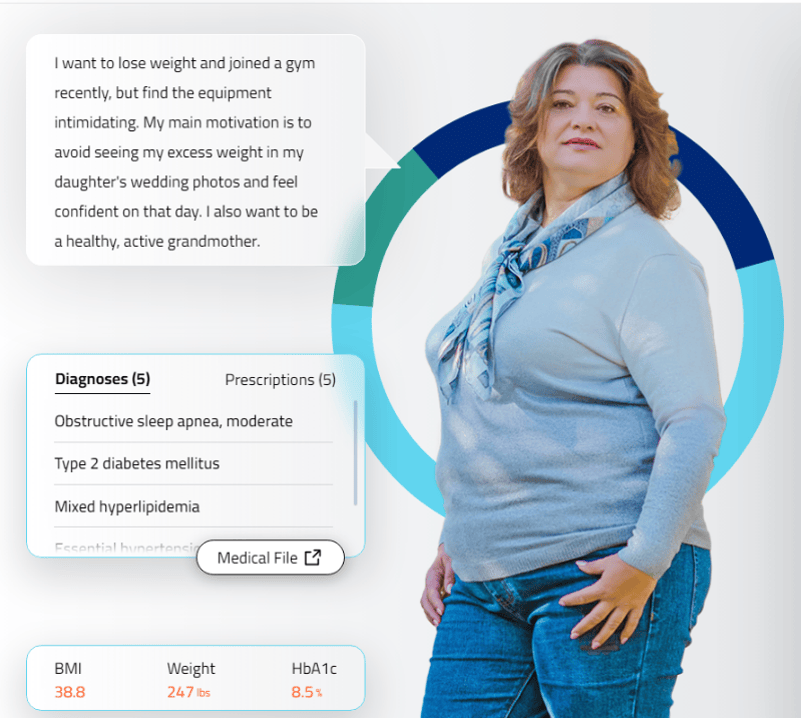 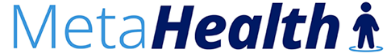 Interactive case-based learning tool developed for, and funded by, 
Novo Nordisk Inc.
Provides simulated interactions in real-time feedback, and streamlined interoperability communication.
Click here or scan the QR code below, for an interactive learning experience, including the opportunity to practice hypothetical decision making and patient care
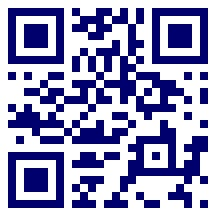